Мбдоу г. Иркутска
Детский сад №8
«Организация экспериментальной работы с детьми дошкольного возраста»
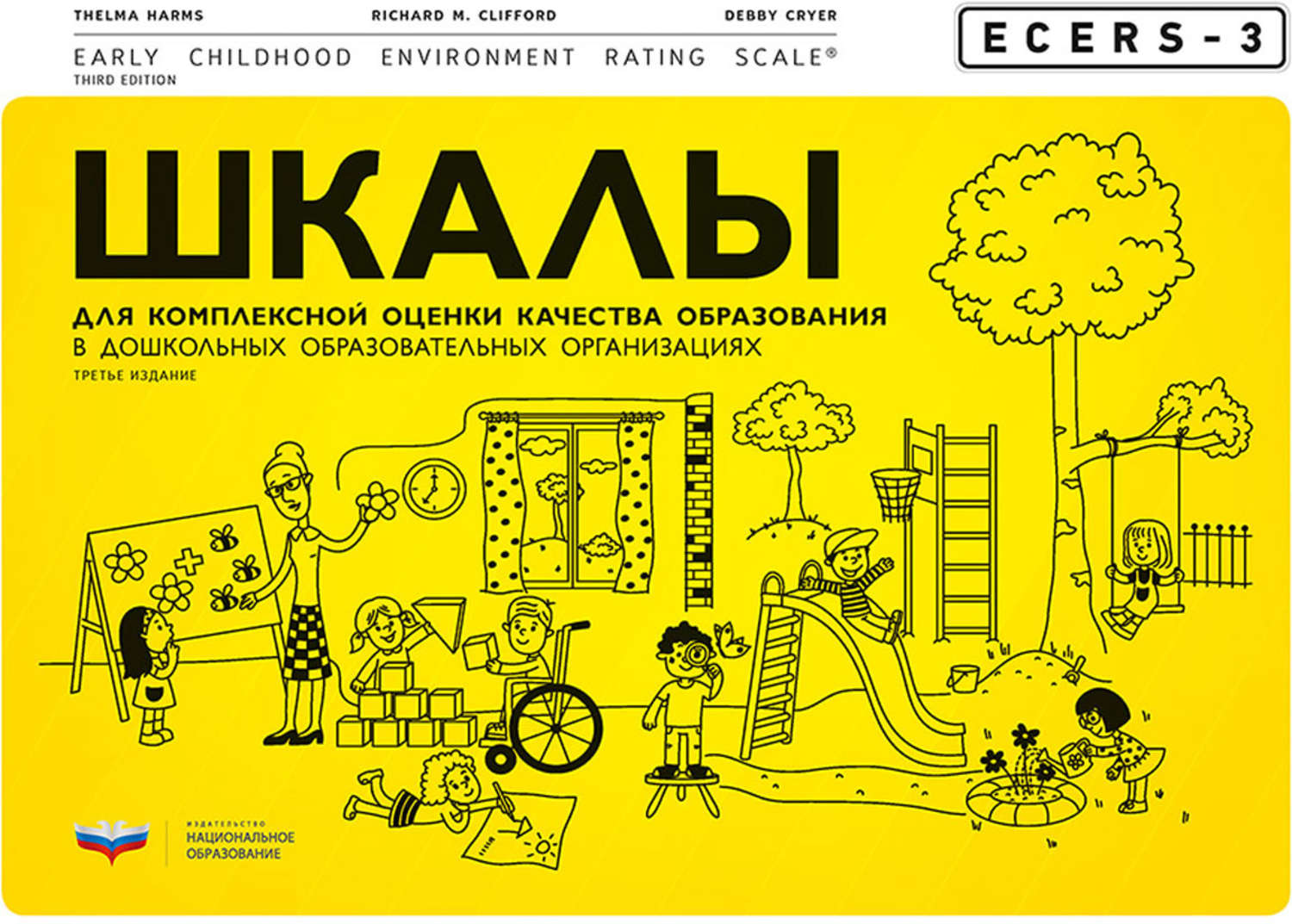 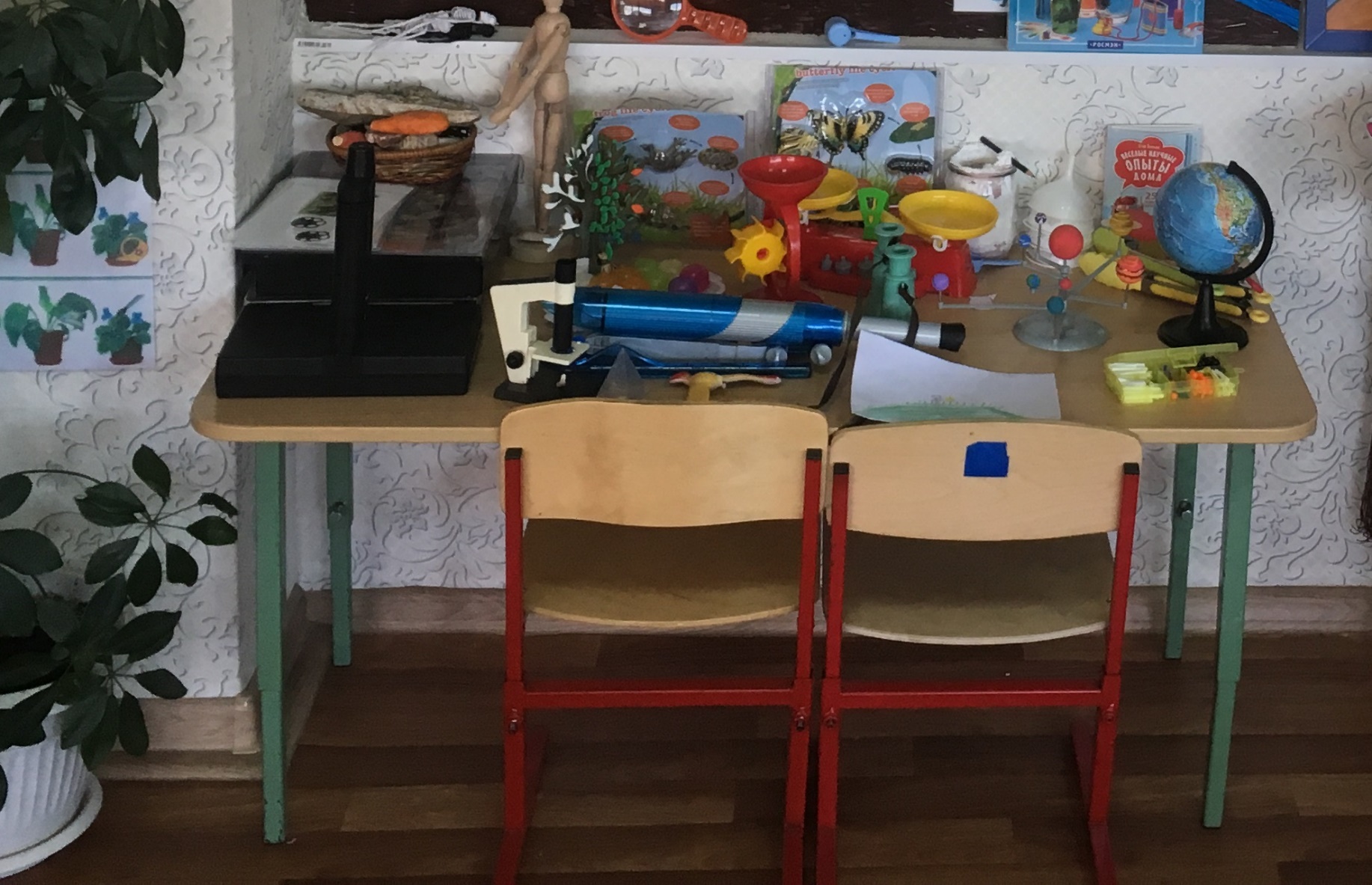 ОПРОС ДЕТЕЙ:

«Что ты больше всего любишь делать в центре науки и природы?»

«Хочется ли что-то поменять в центре?» 

«Что тебе нравиться/не нравится?»

«Что бы ты убрал из центра?»

«Чтобы ты хотел добавить?»        «Чего не хватает?»
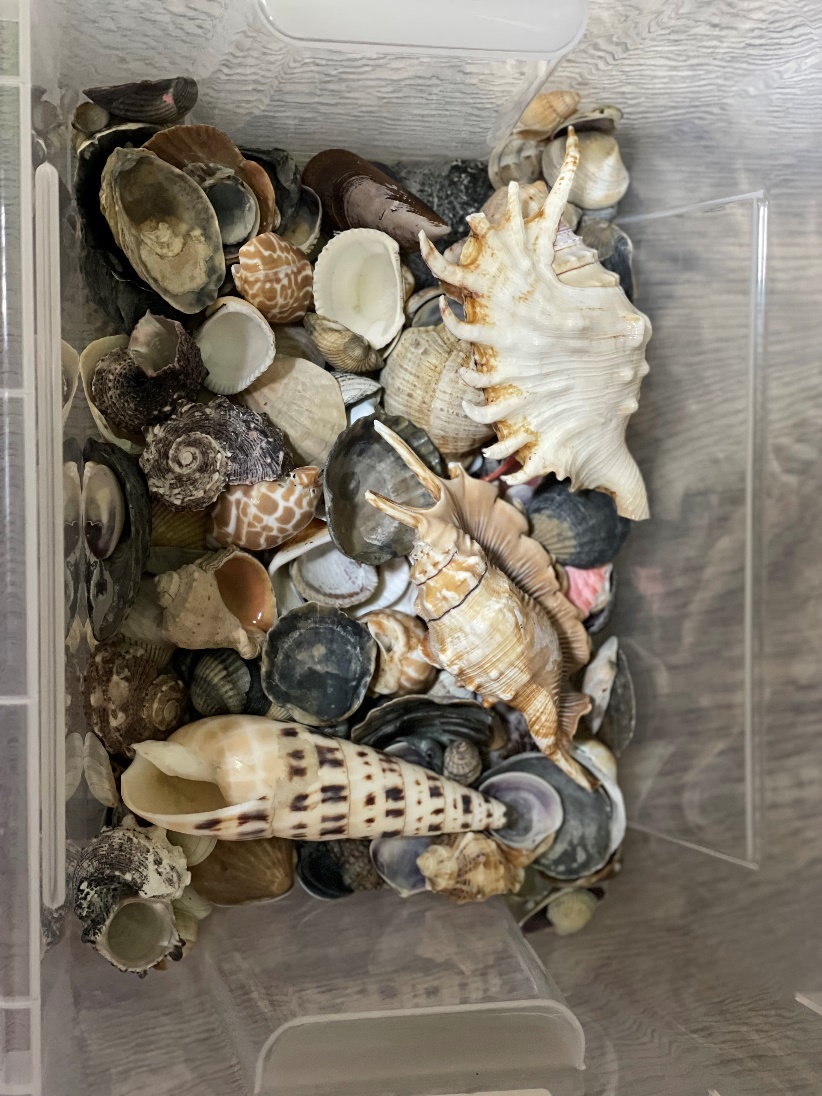 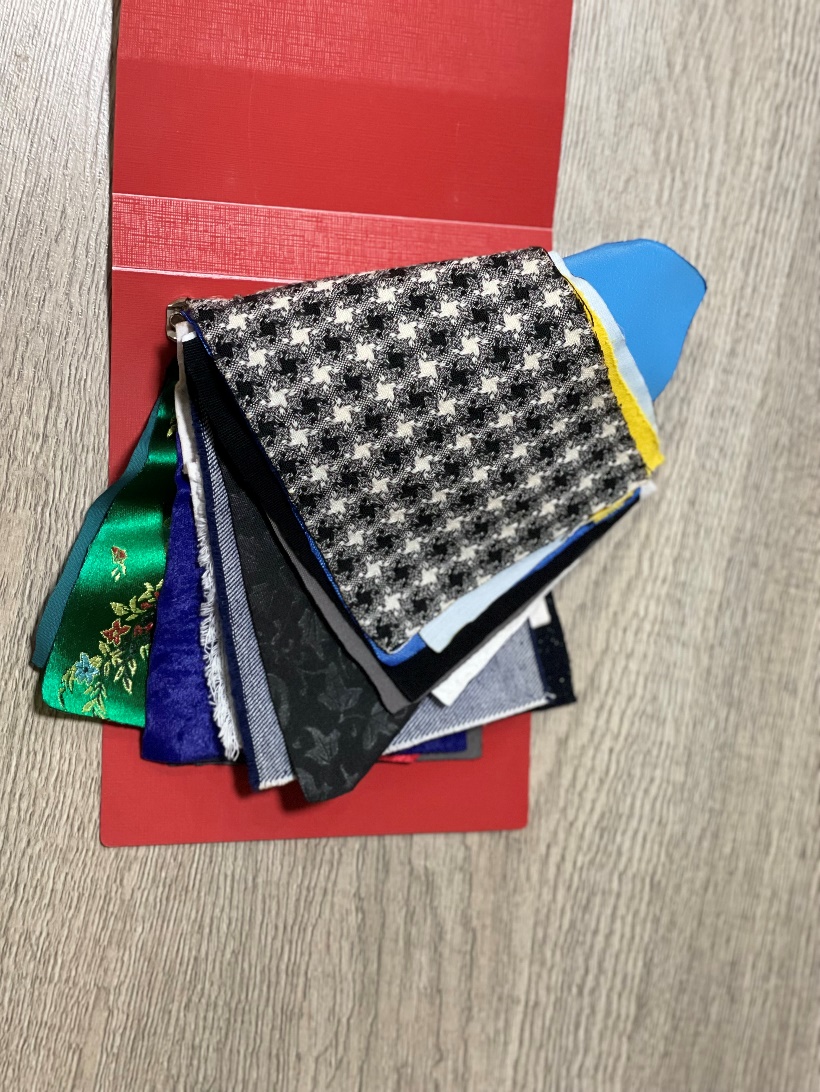 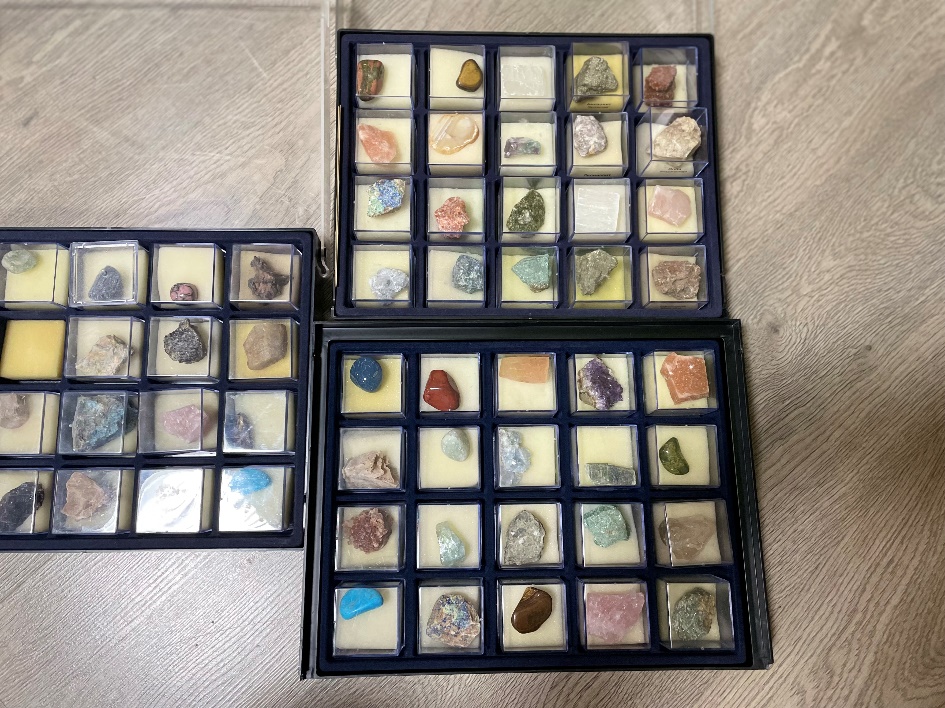 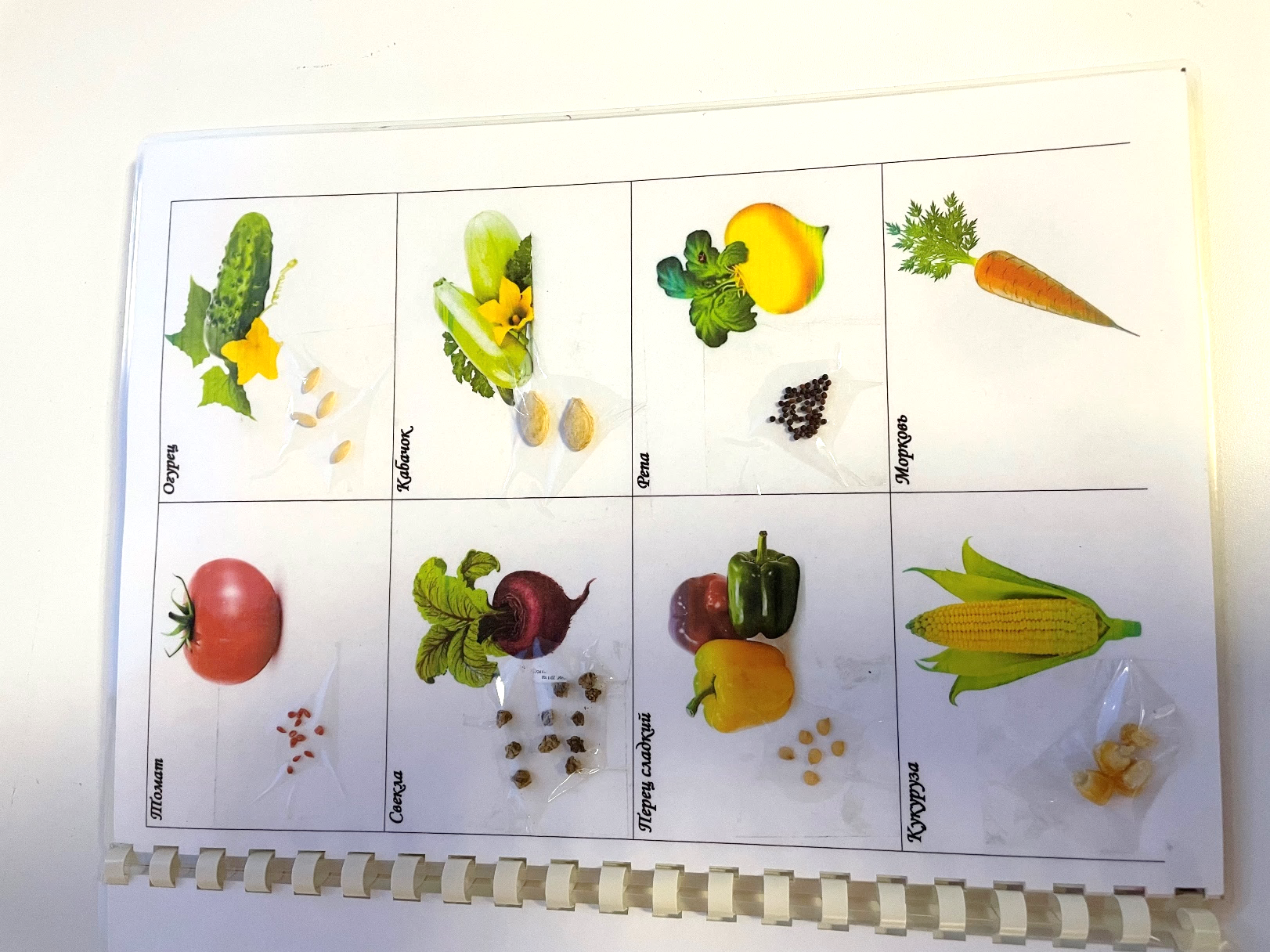 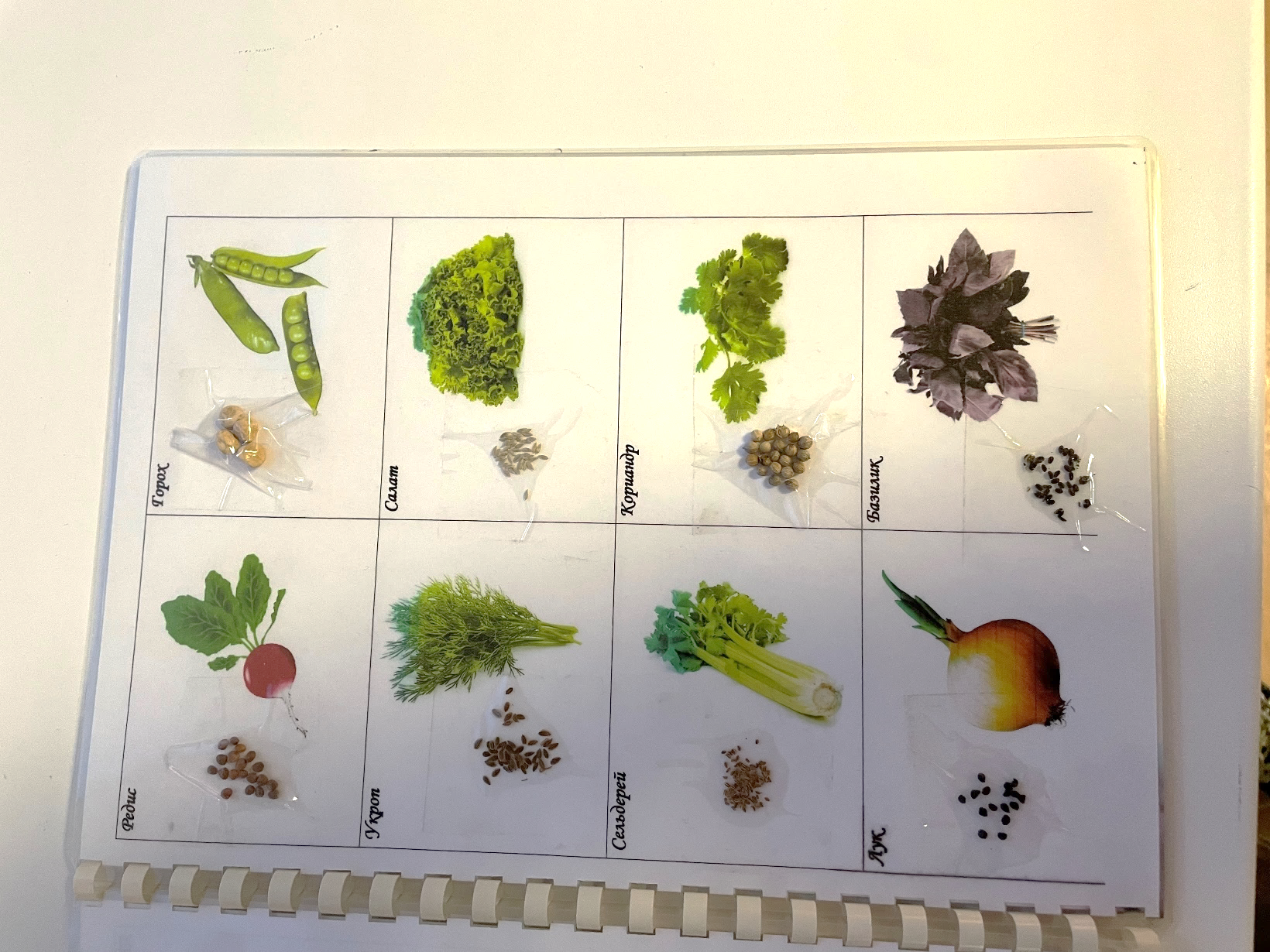 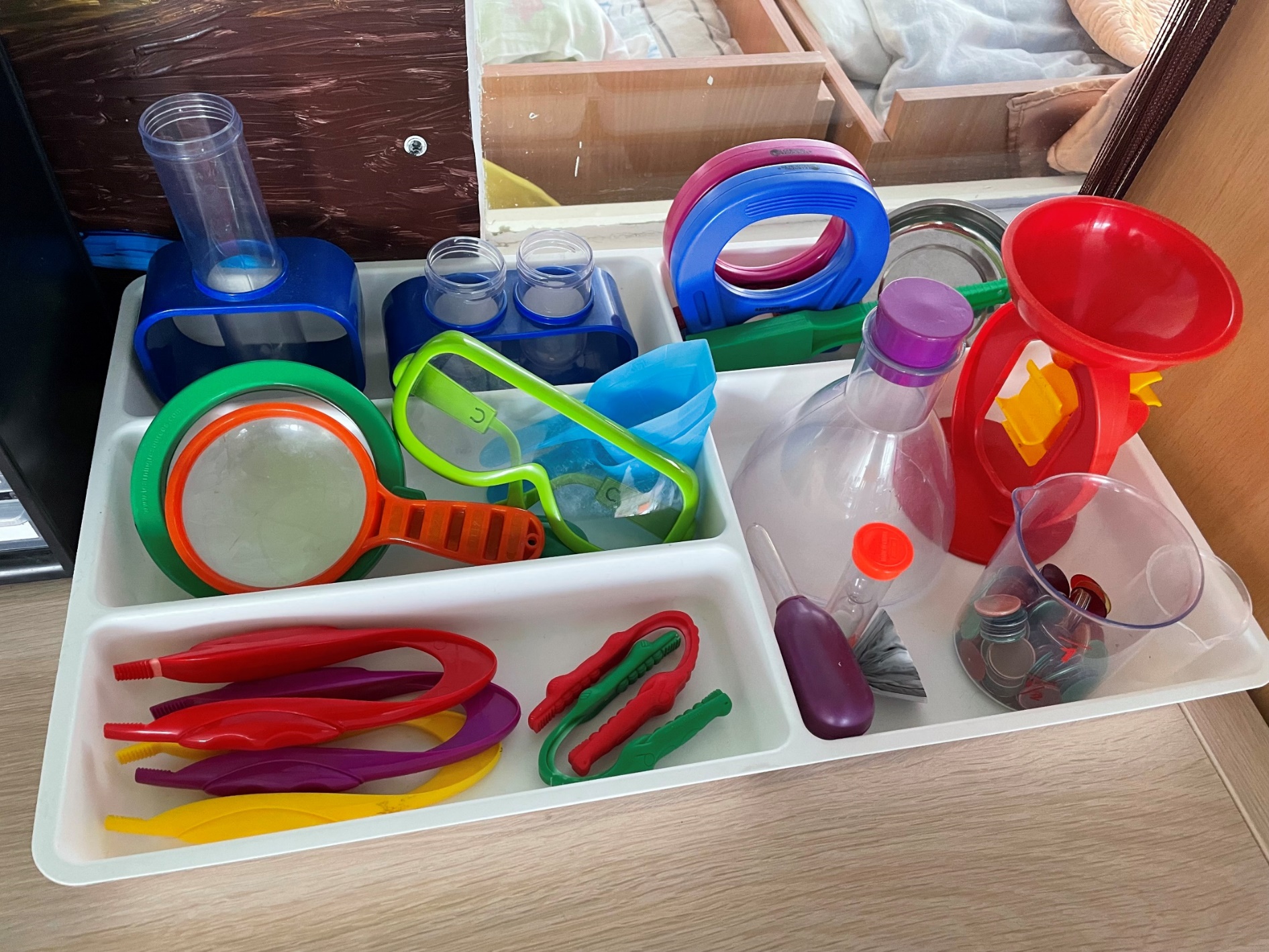 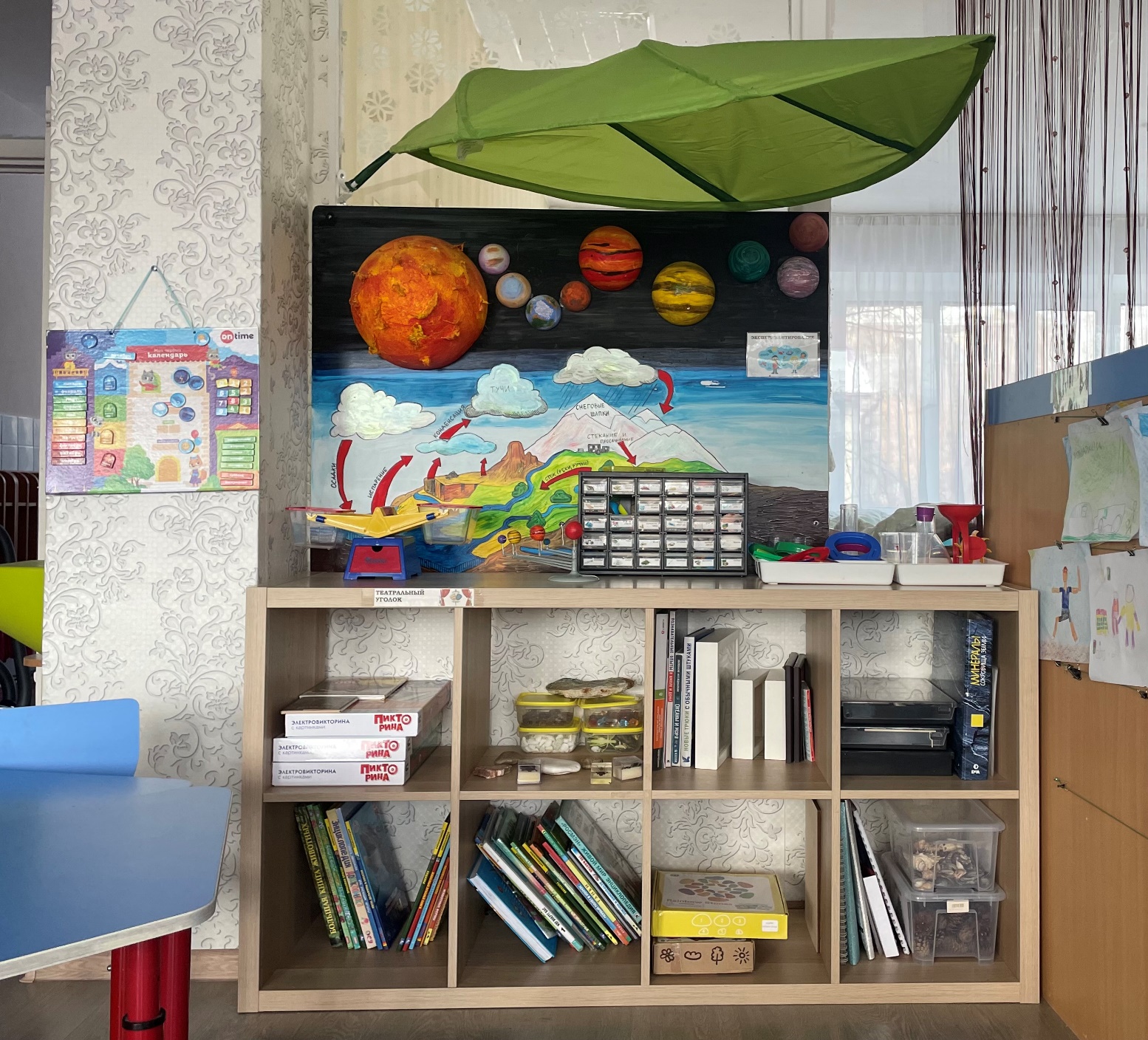 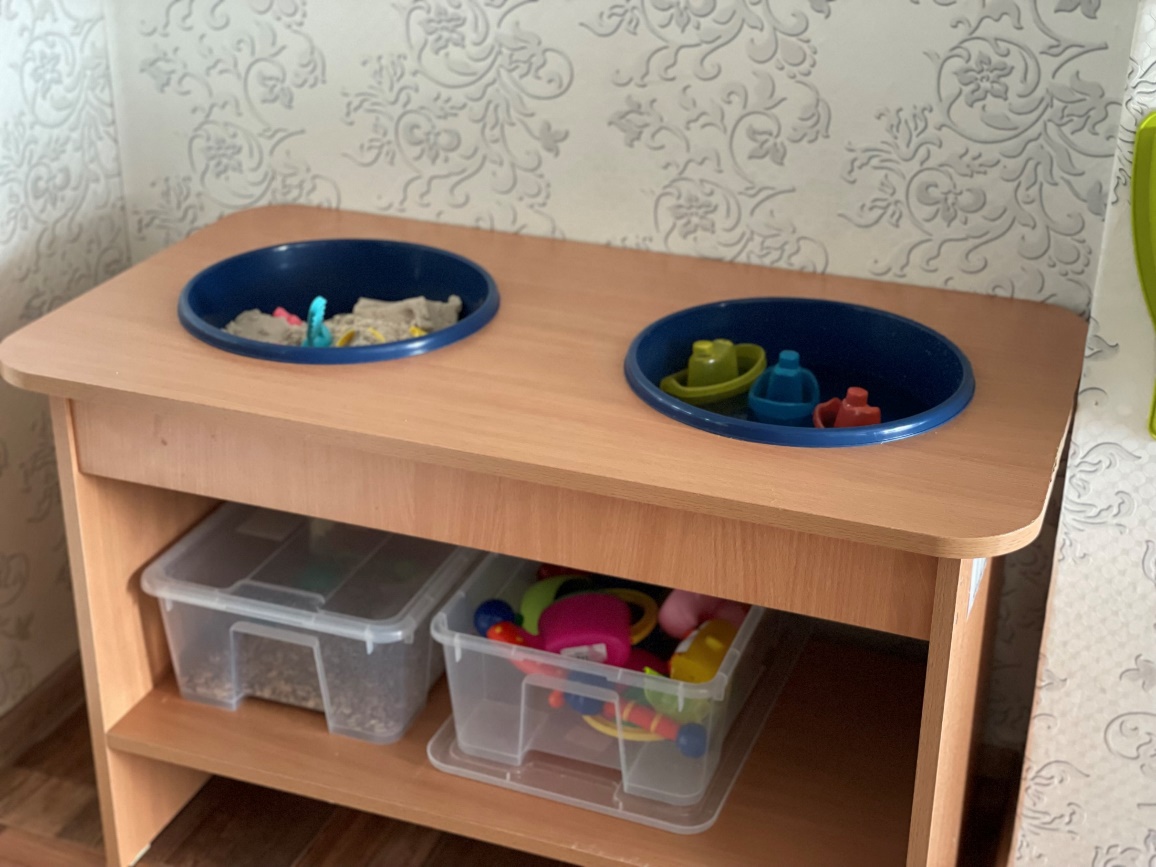 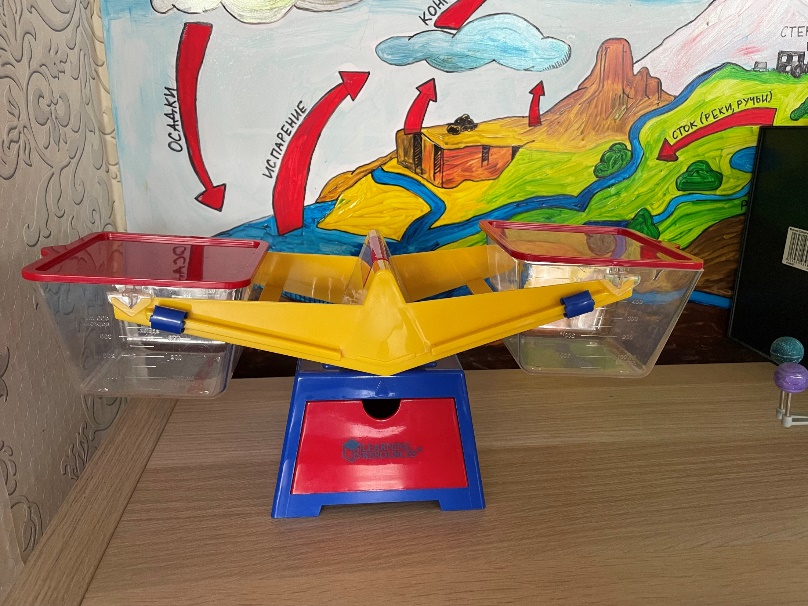 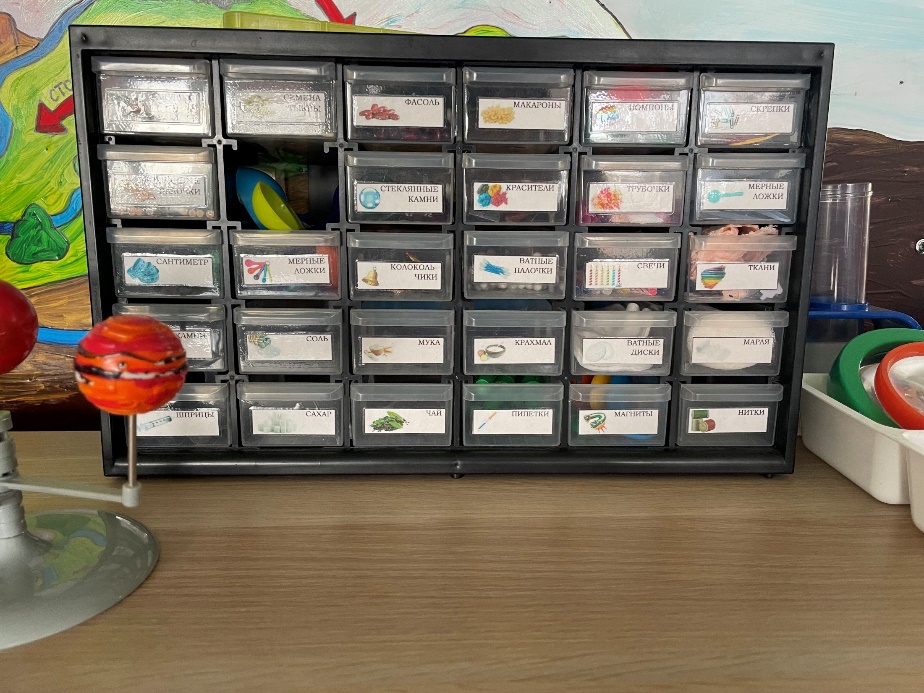 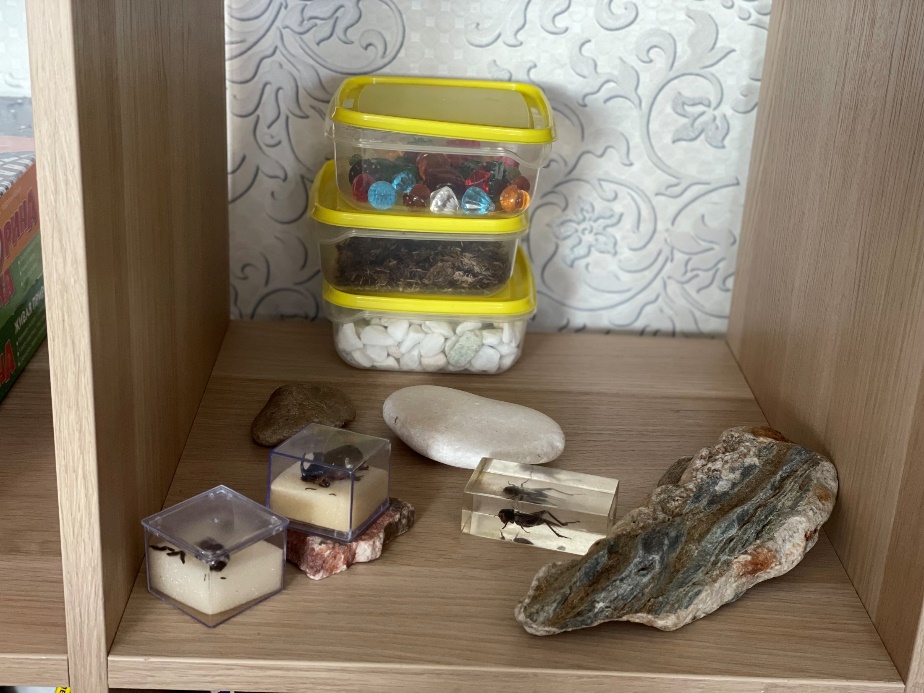 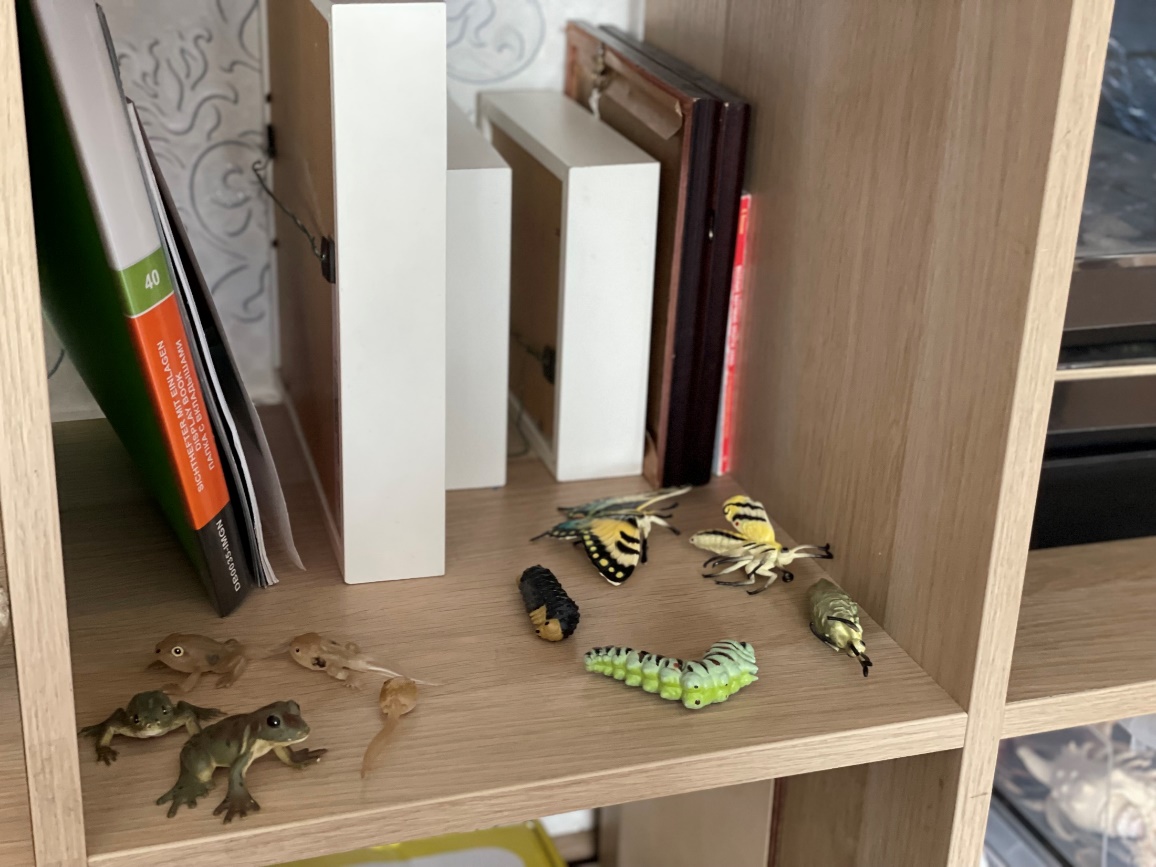 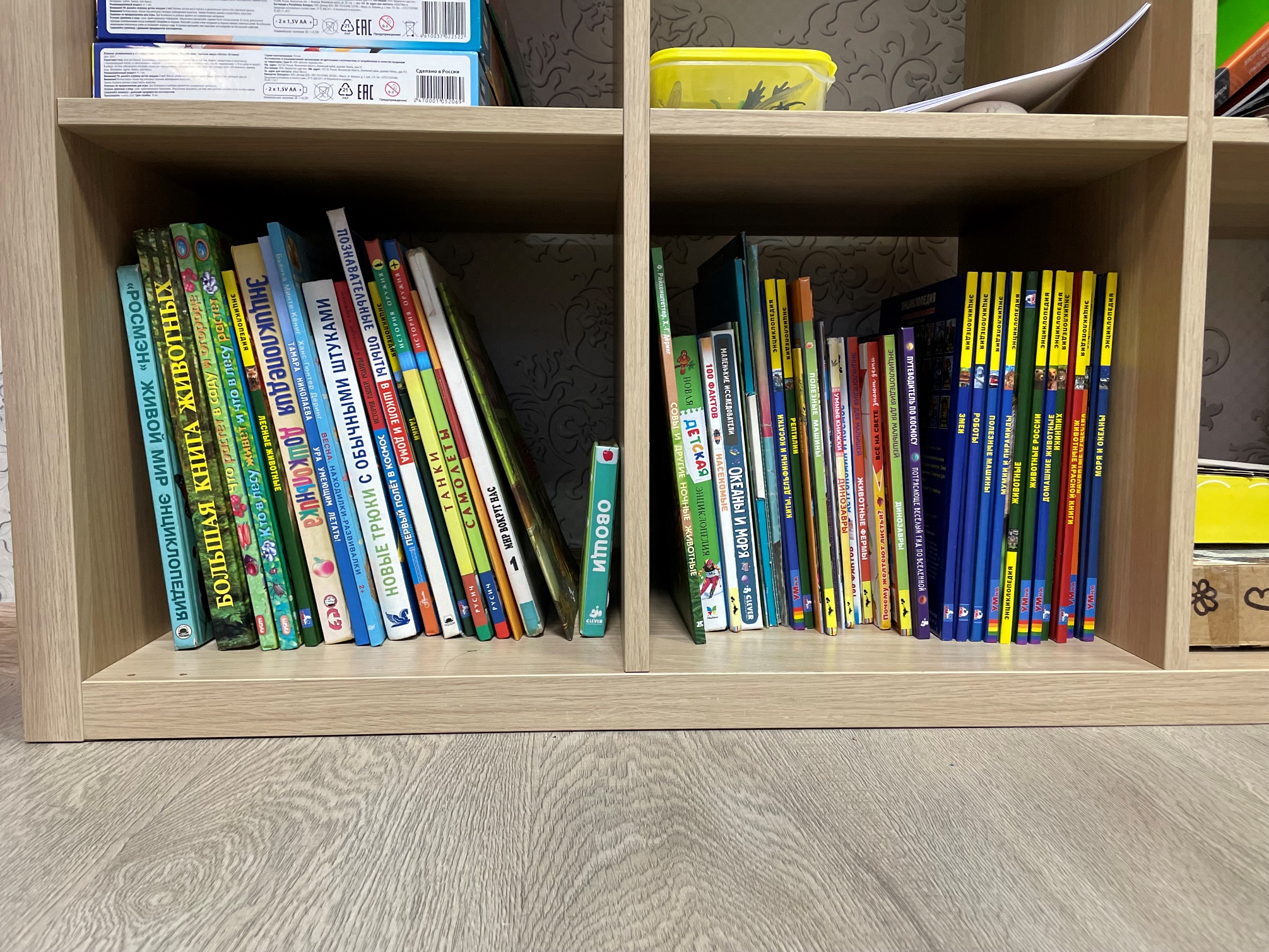 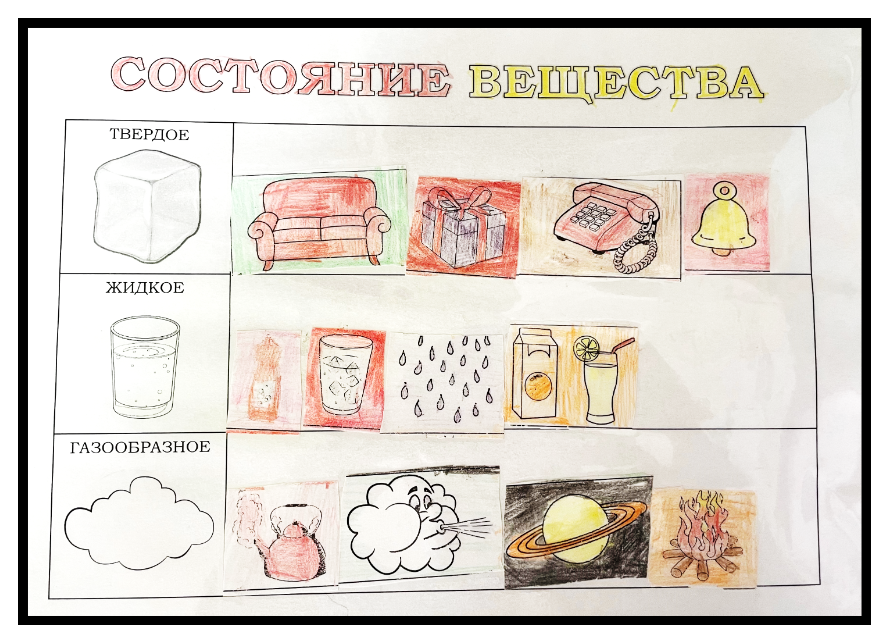 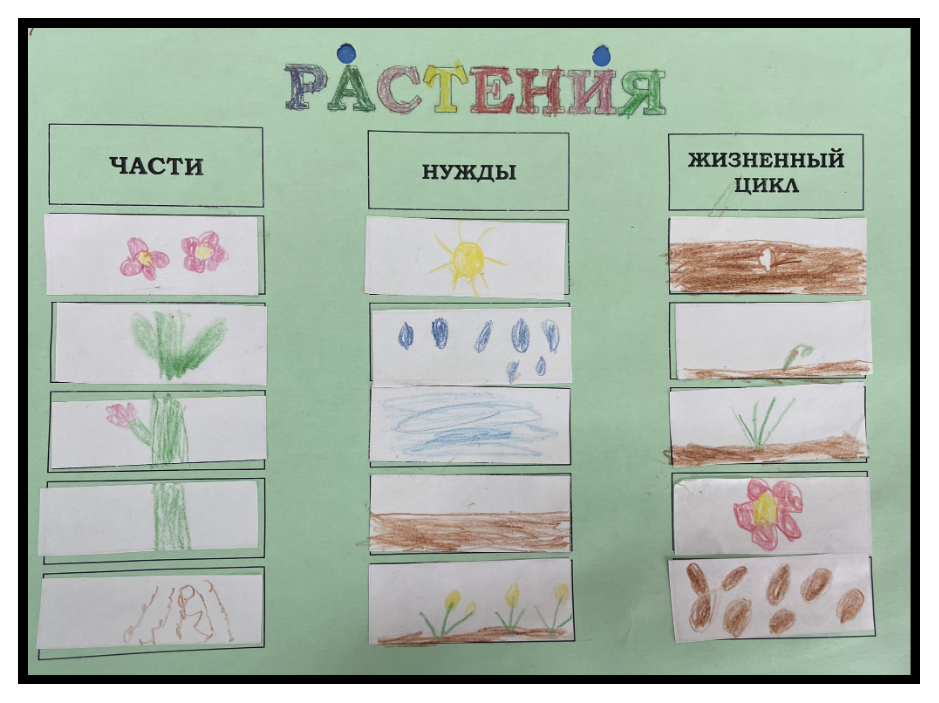 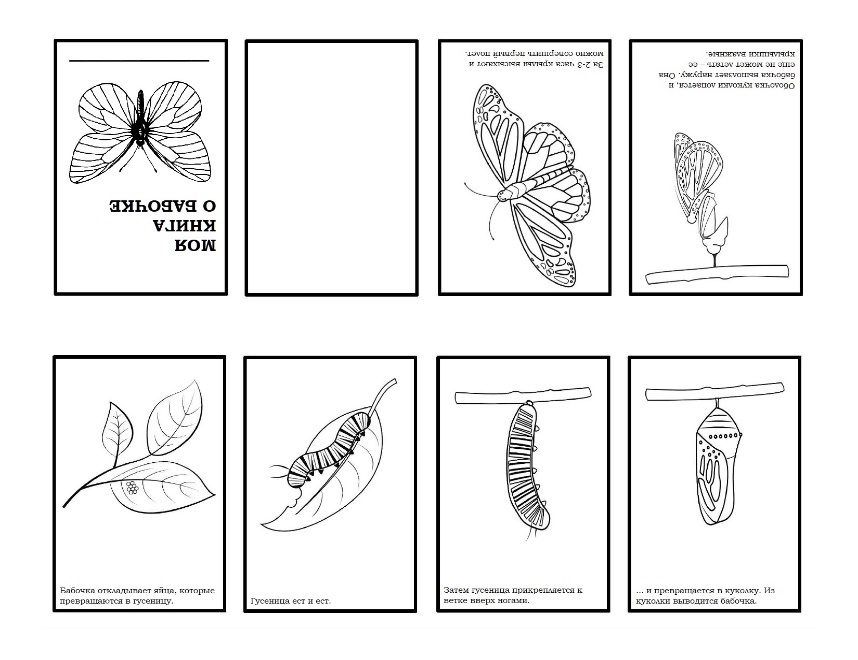 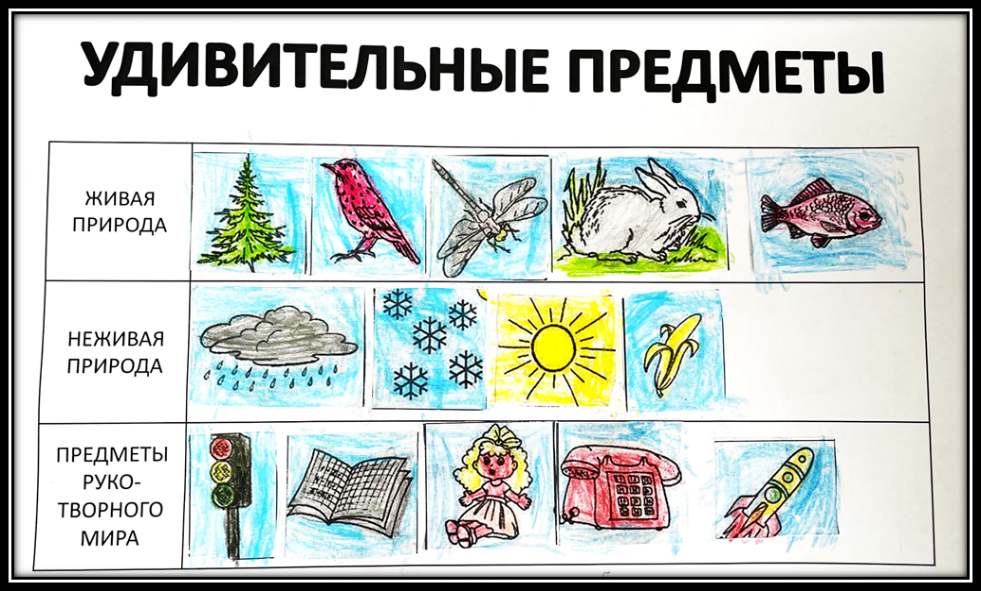 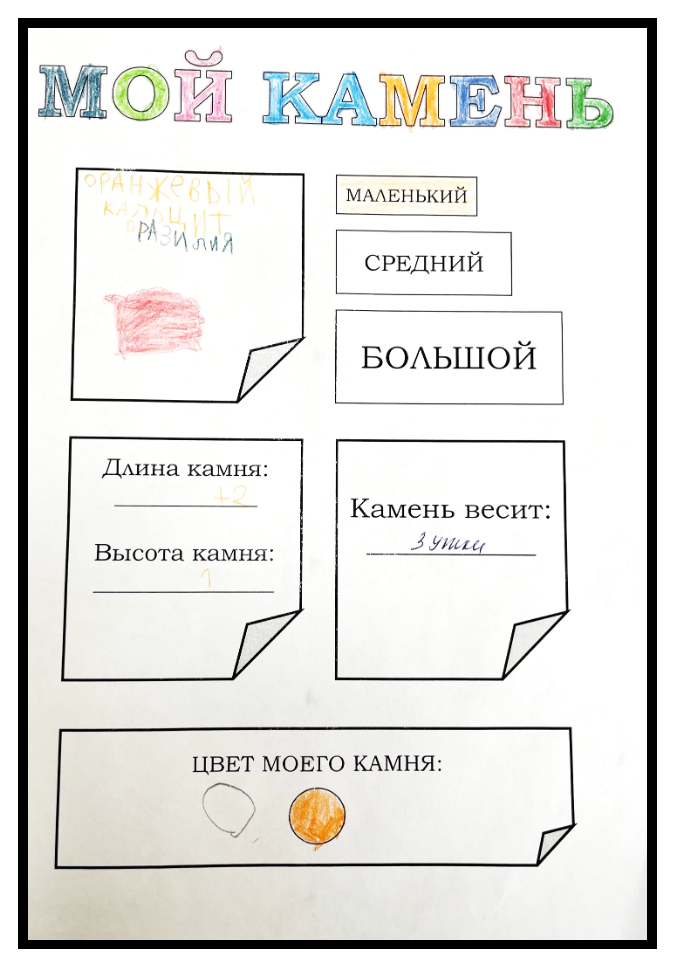 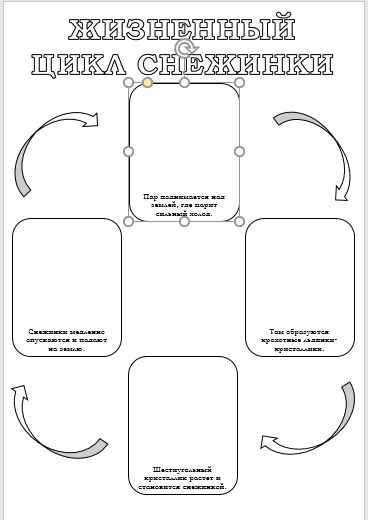 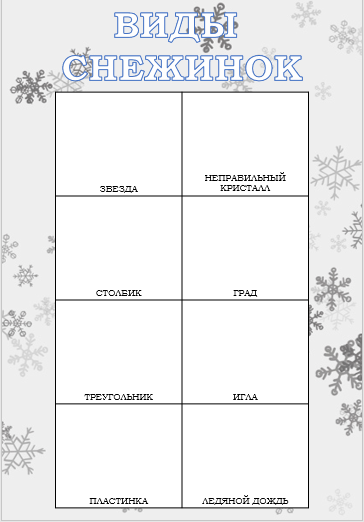 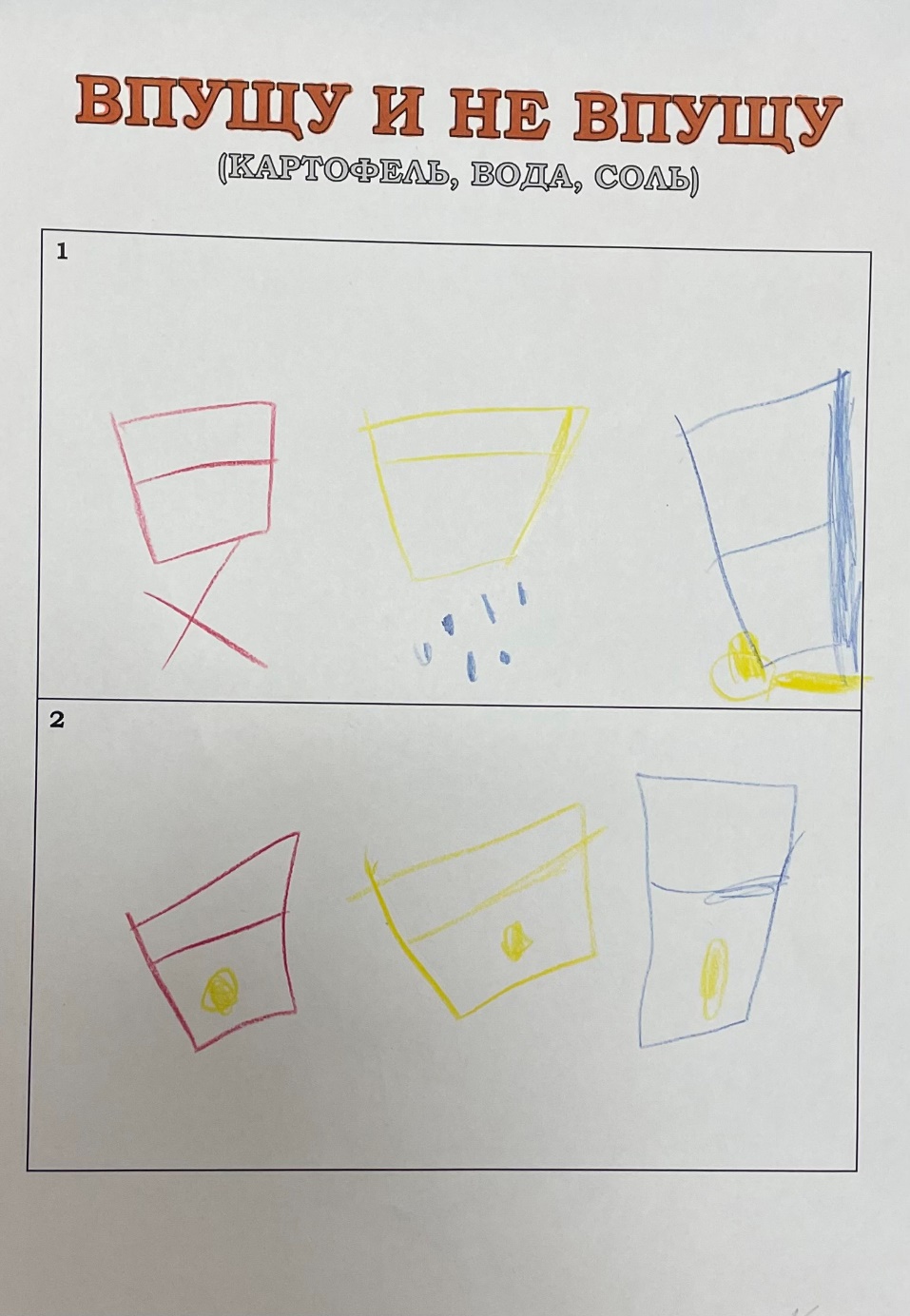 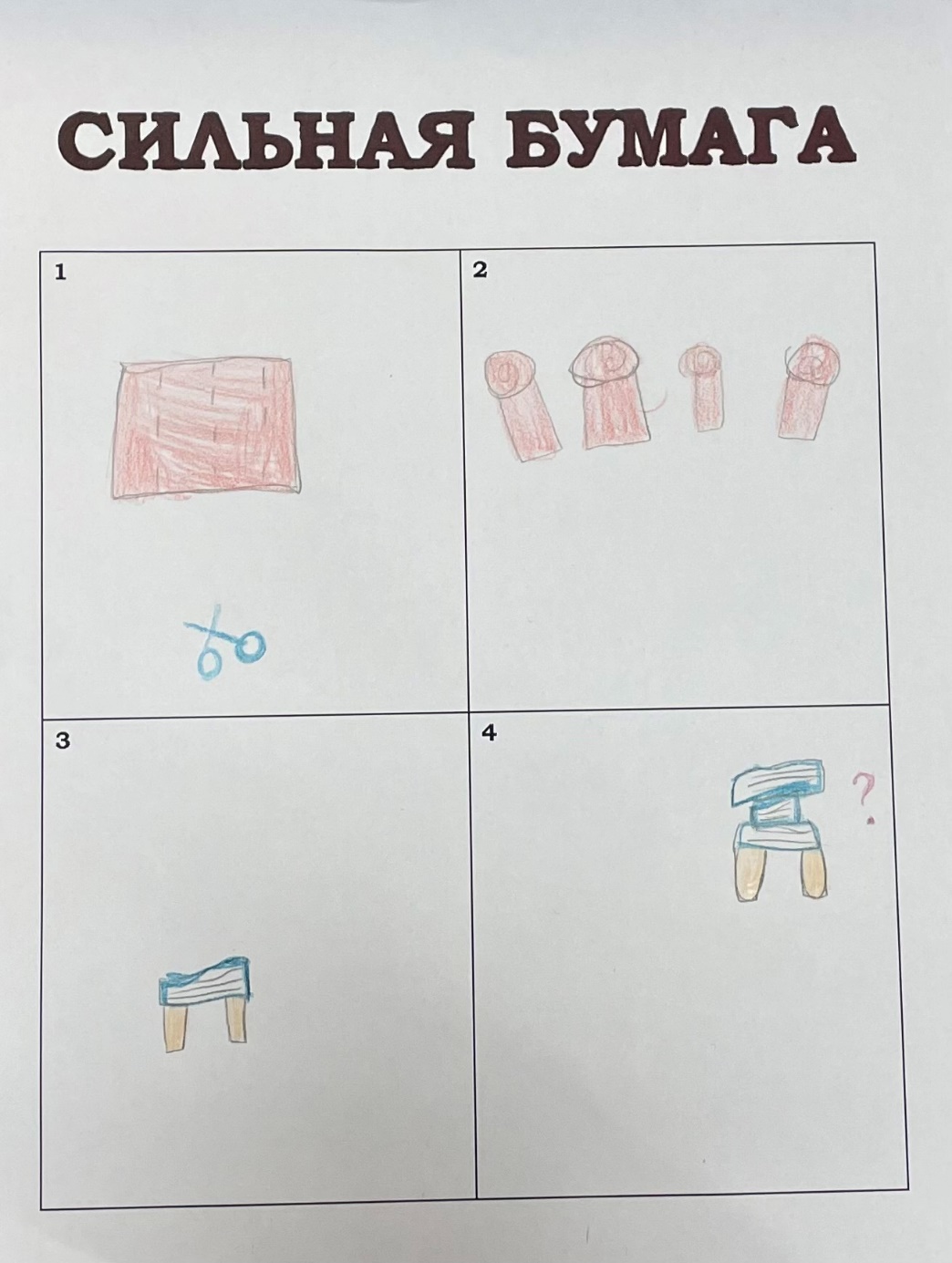 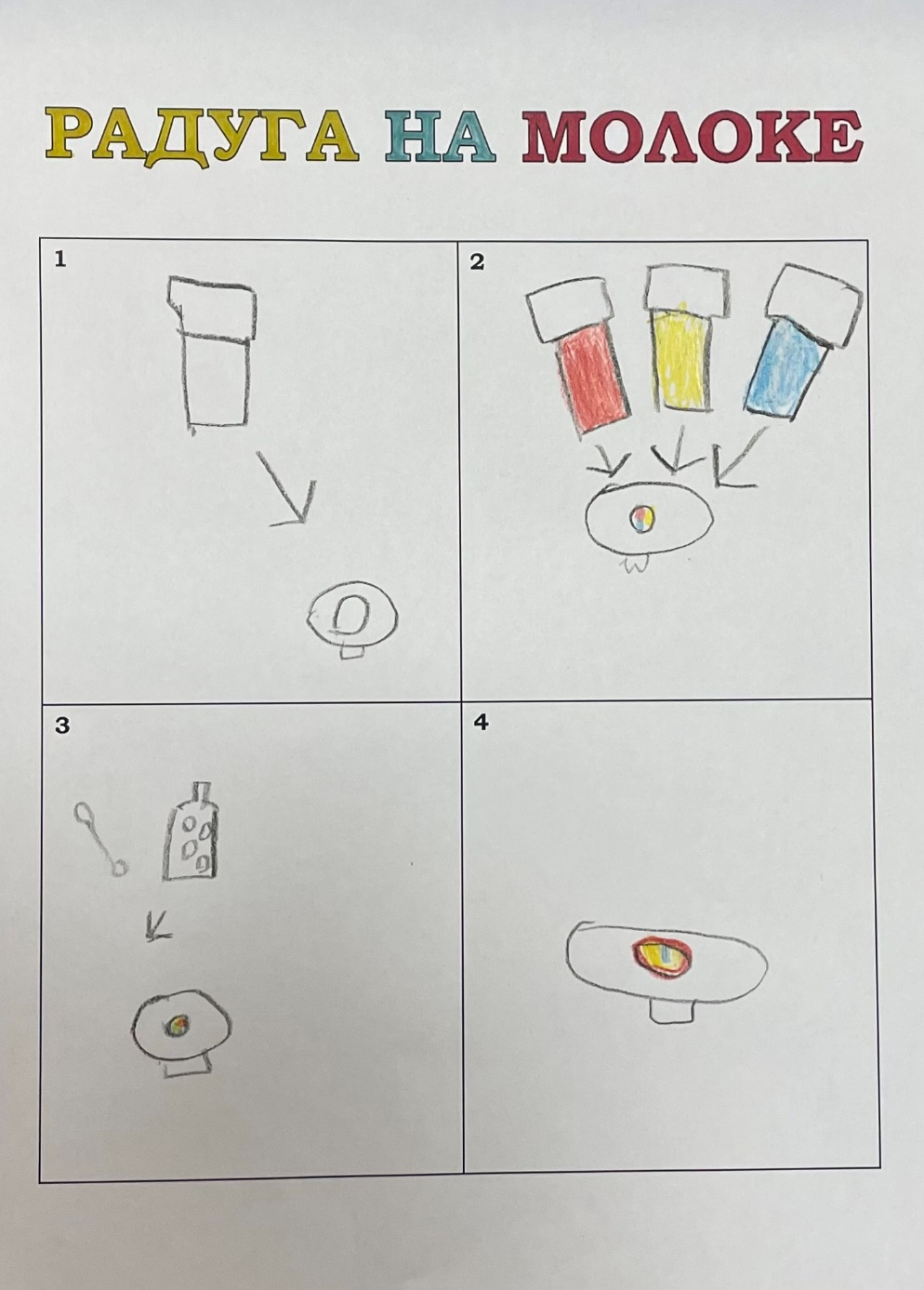 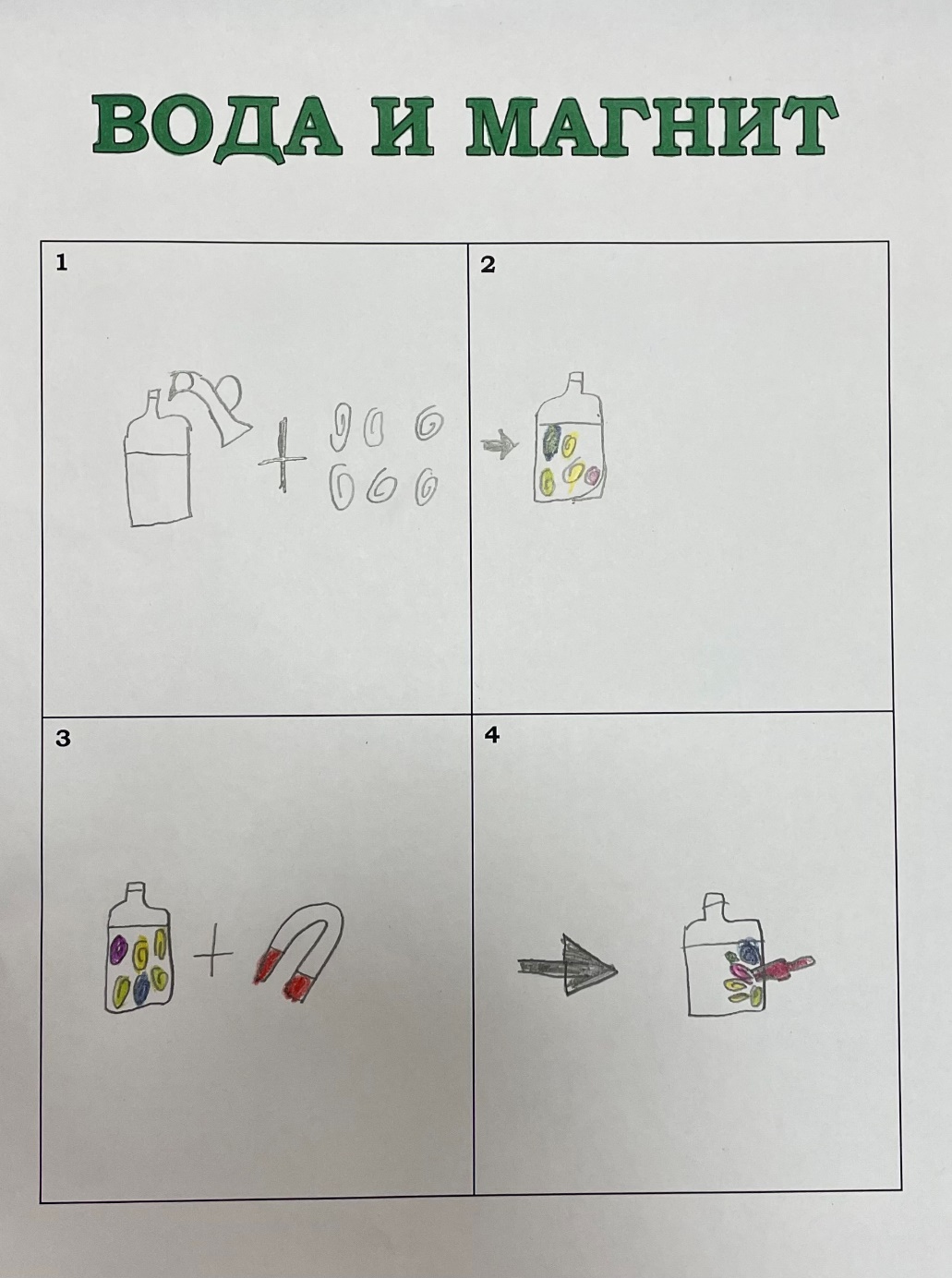 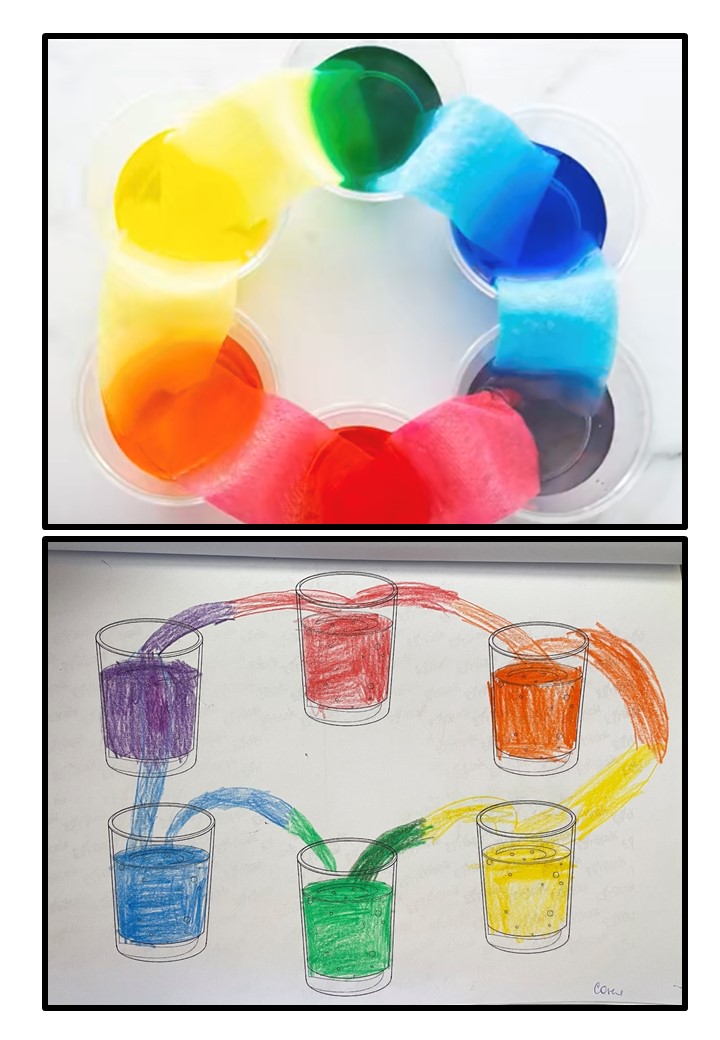 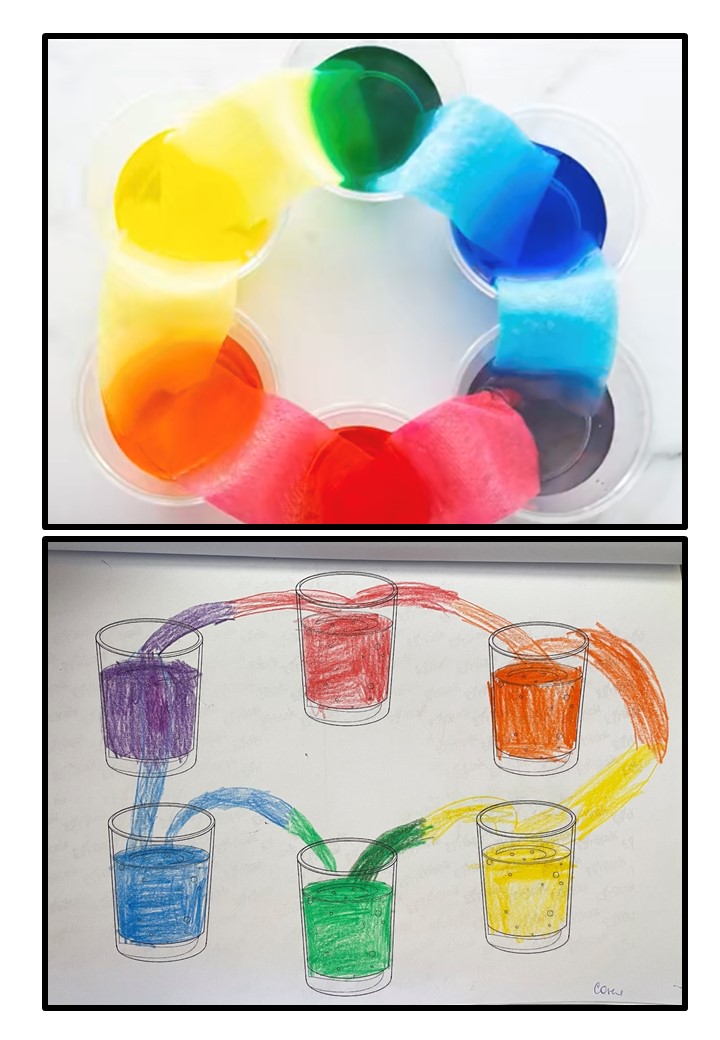 Электронный ресурс материалов 
«Природа и наука»
https://disk.yandex.ru/d/4qAlc7brLo-BxA
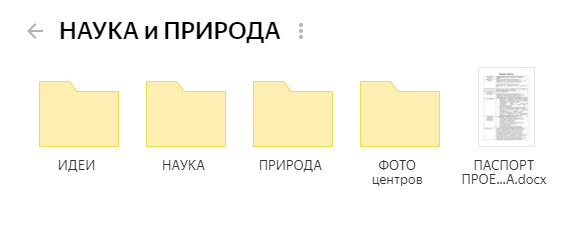 Спасибо 
за внимание!
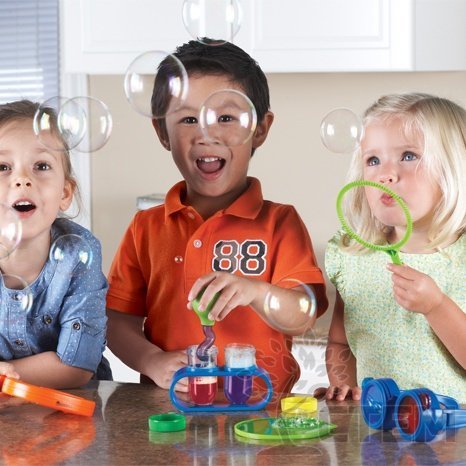